school for all
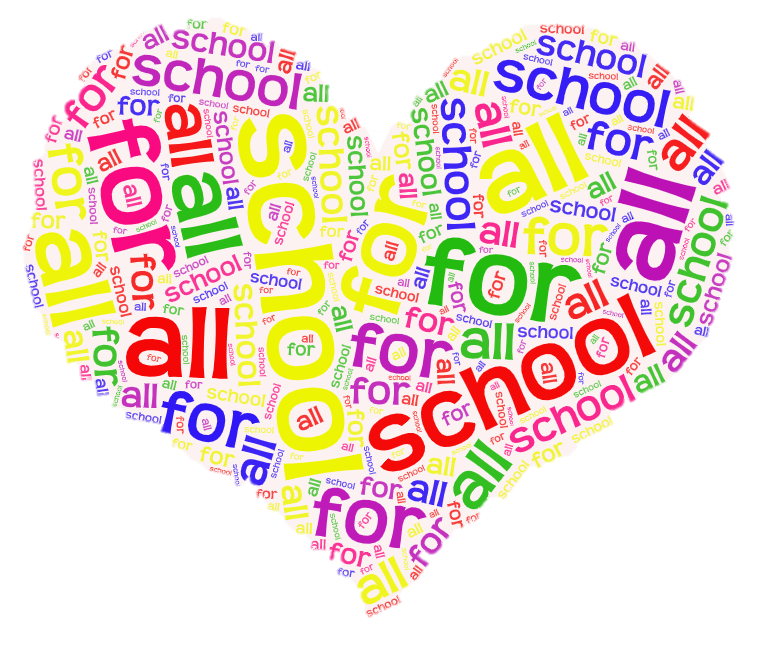 Ankica šarić
Funchal, Portugal                     11-17/11/2019
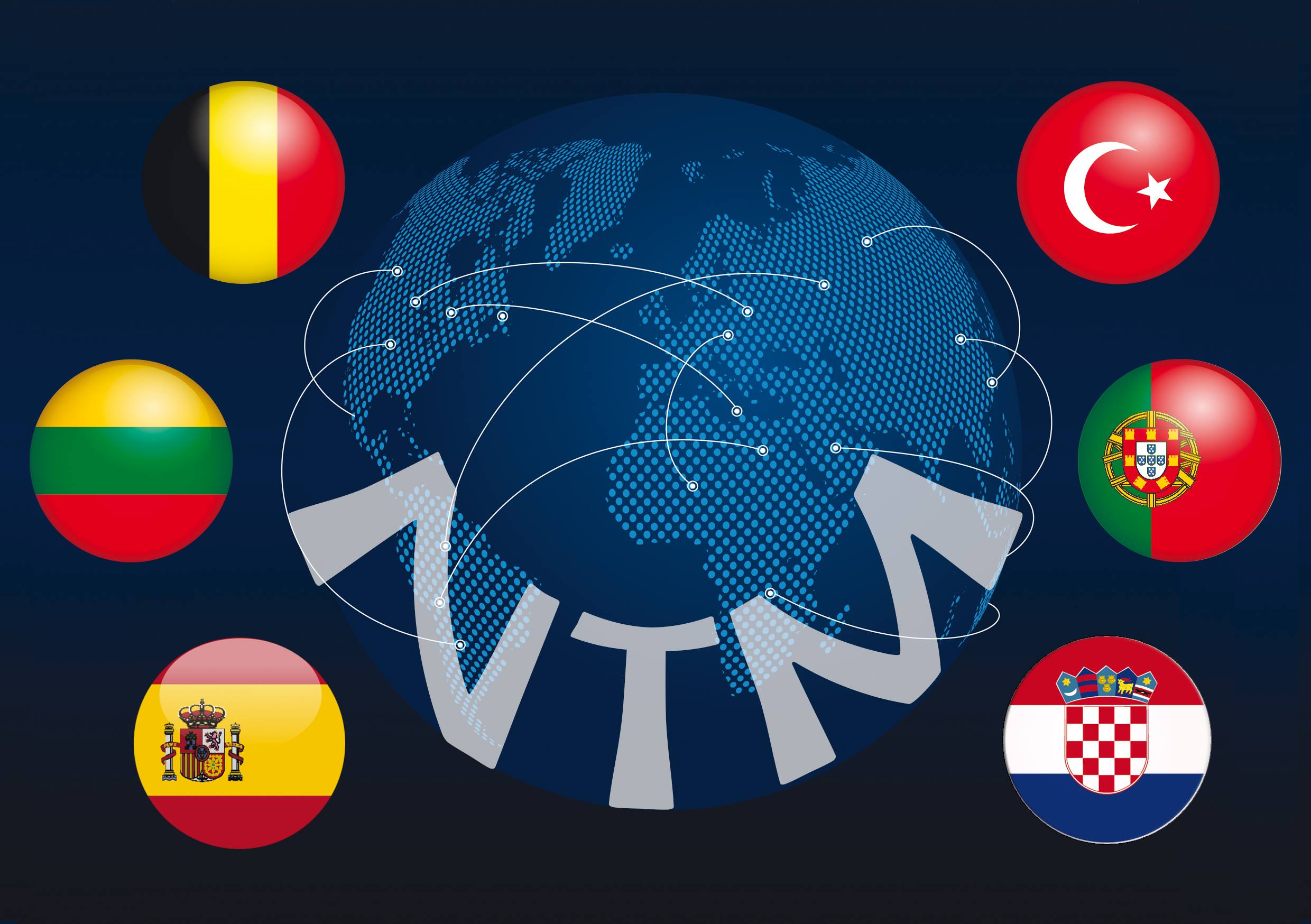 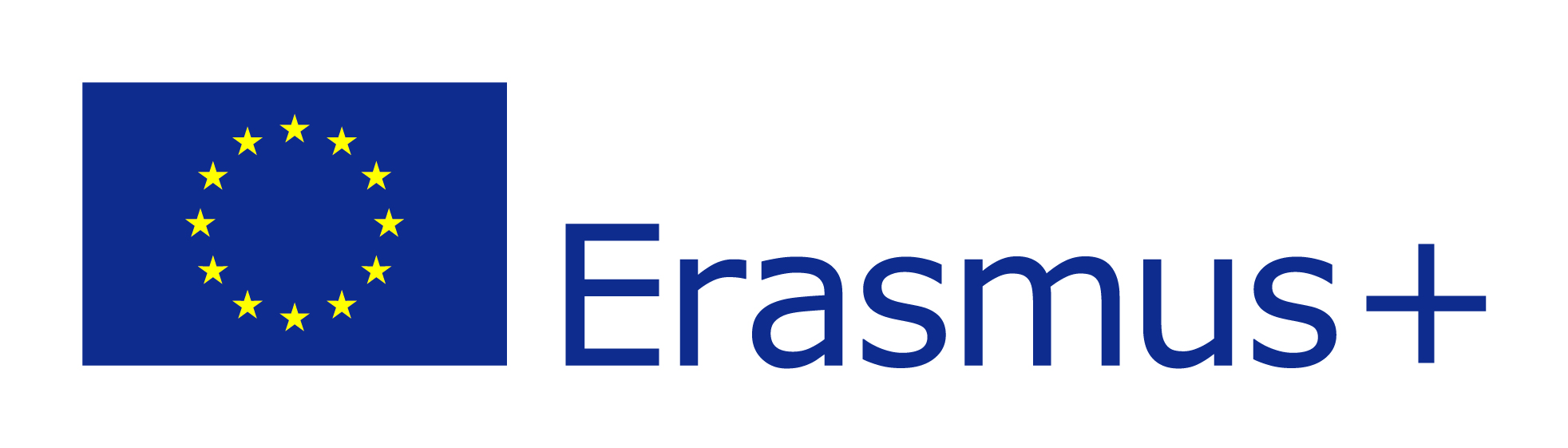 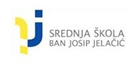 Inclusion
Special education needs students
Immigrants and national minorities
Special Education Needs
students with learning difficulties
Gifted students
Education act about primary and secondary education for students with special needs ( 23 February, 2015)
Individualized program
For students with dyslexia, dysgraphia, dyscalculia, language difficulties, ADHD, vision and hearing difficulties, physically disabled, children with combined disabilities
Special needs students in sš bjj
Individualized program – 36 students
Special (adjusted) education program – 28 students  
2 down syndrome; 1 cerebral paralysis; 1 highly functional autism       teaching assisstant
Individualized program
Special education program / adjusted program
Setting achievable goals
planning activities which will help achieve those goals
appropriate evaluation
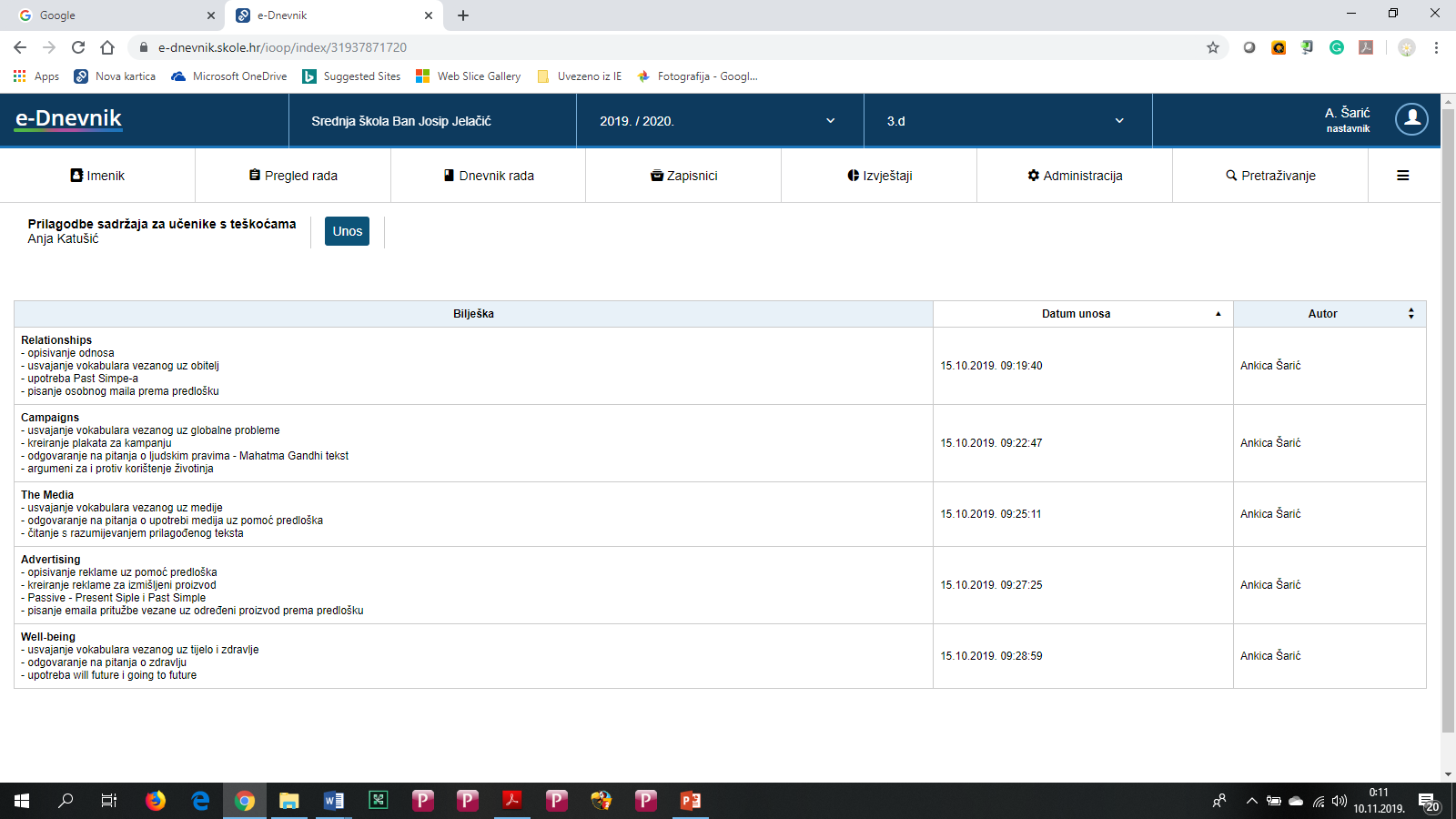 Special education program / adjusted program
For students with intellectual disabilities
graphic, language, content adjustment
Graphic, language, content adjustment
Social inclusion - Exhibition
Social inclusion - Exhibition